Calculus I for MGMT – Derivatives & Techniques of DifferentiationThe Derivative
Mathematics for Management
Supplementary Electronic Materials
Derivatives & Techniques
of Differentiation
The Derivative
Introductory Techniques
of Differentiation
Calculus is the mathematics of change, and the primary tool for studying change is a procedure called differentiation
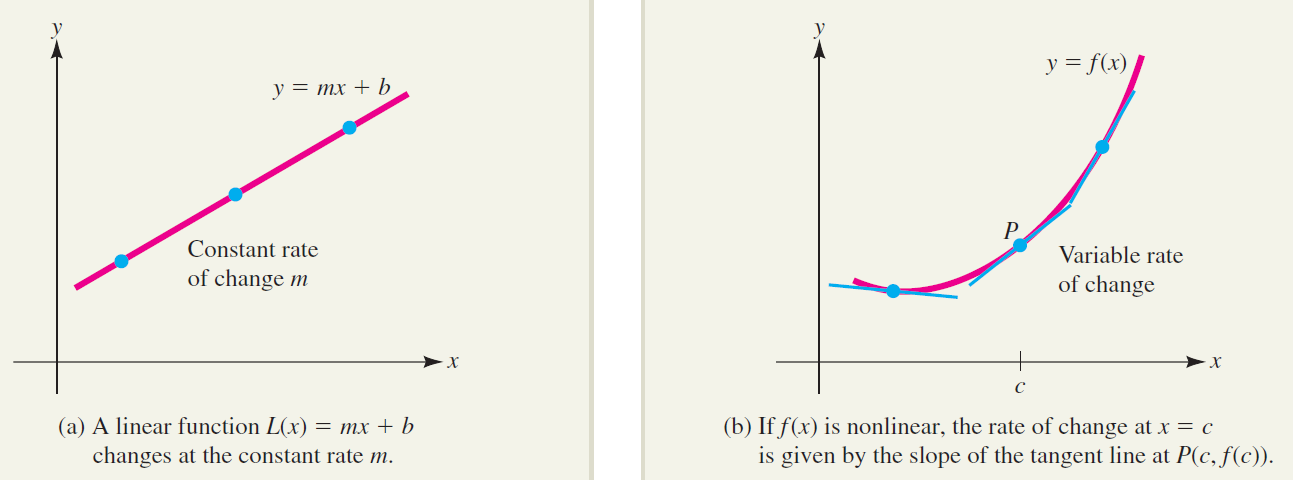 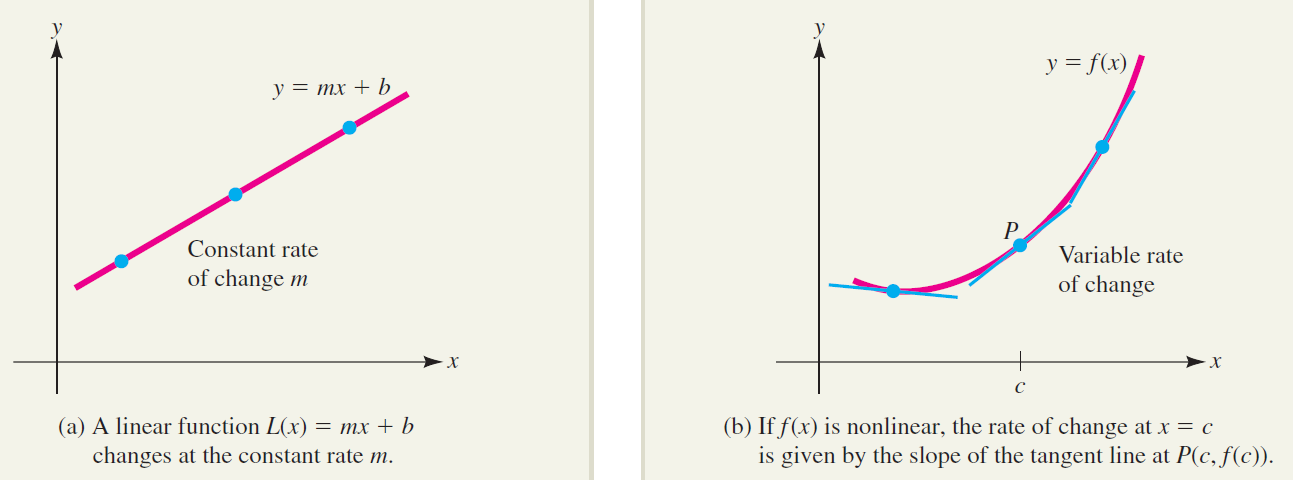 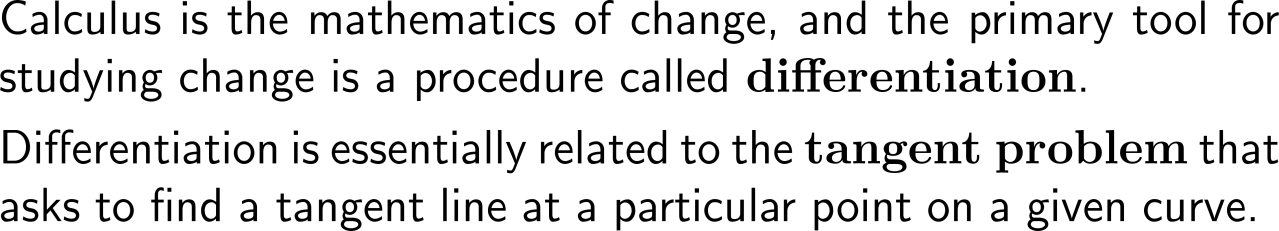 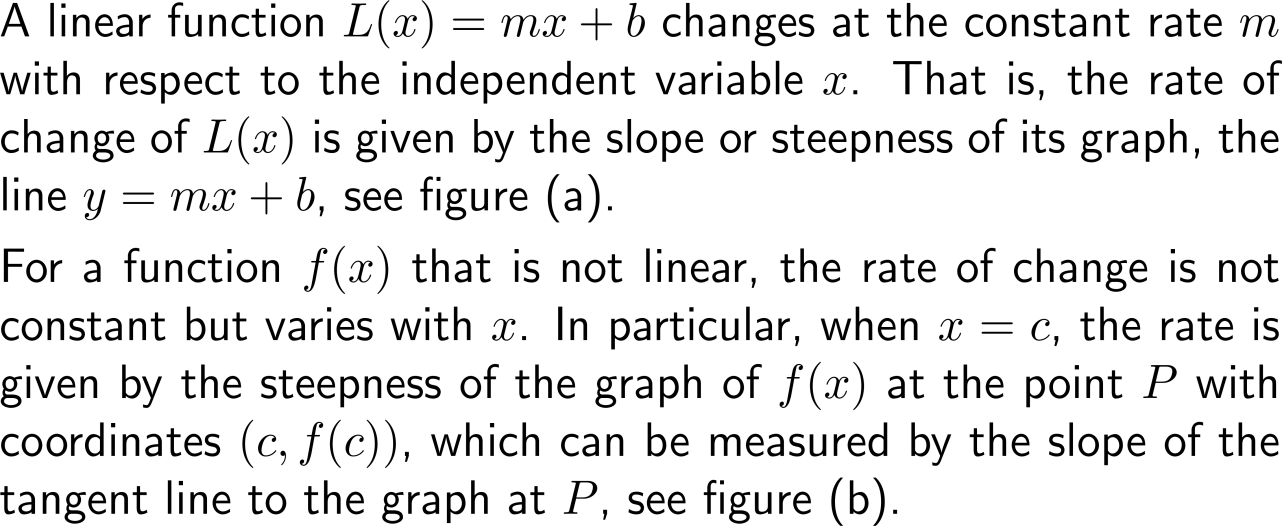 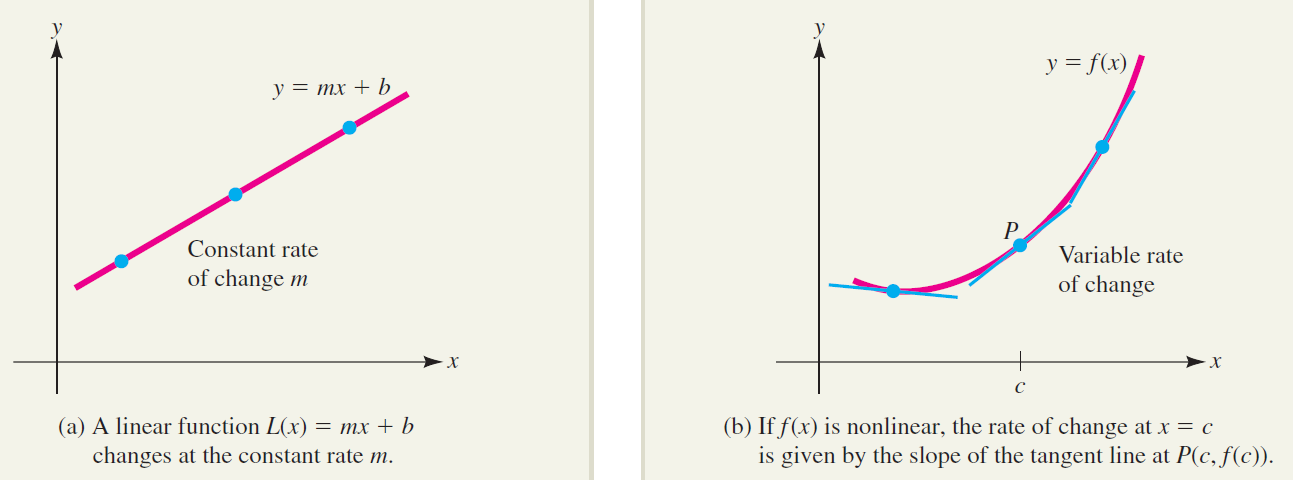 Example:Estimating rates of change
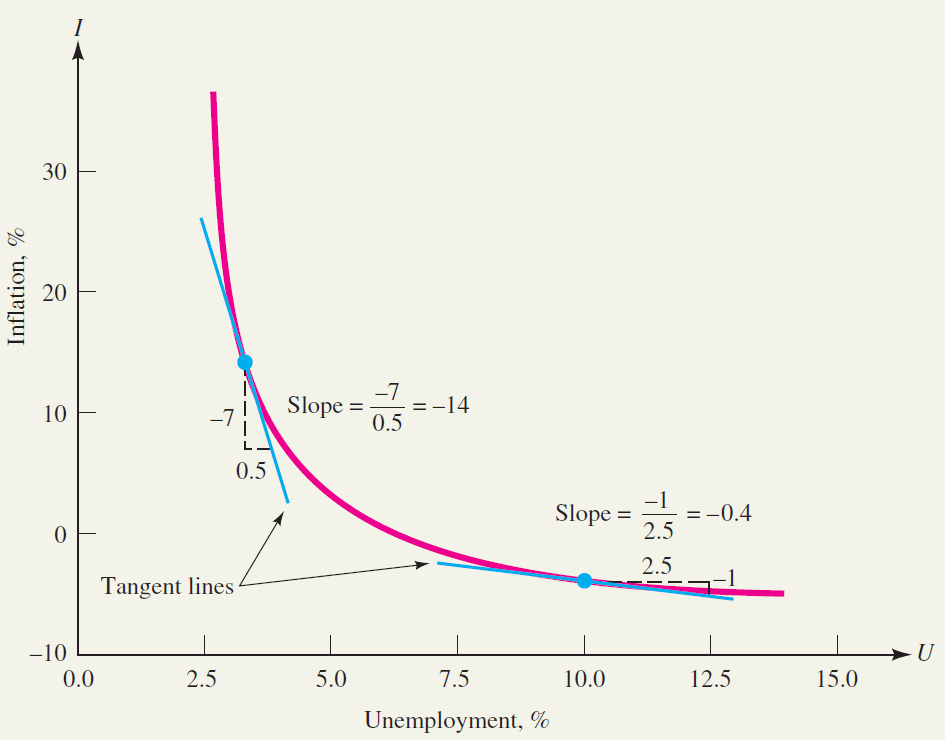 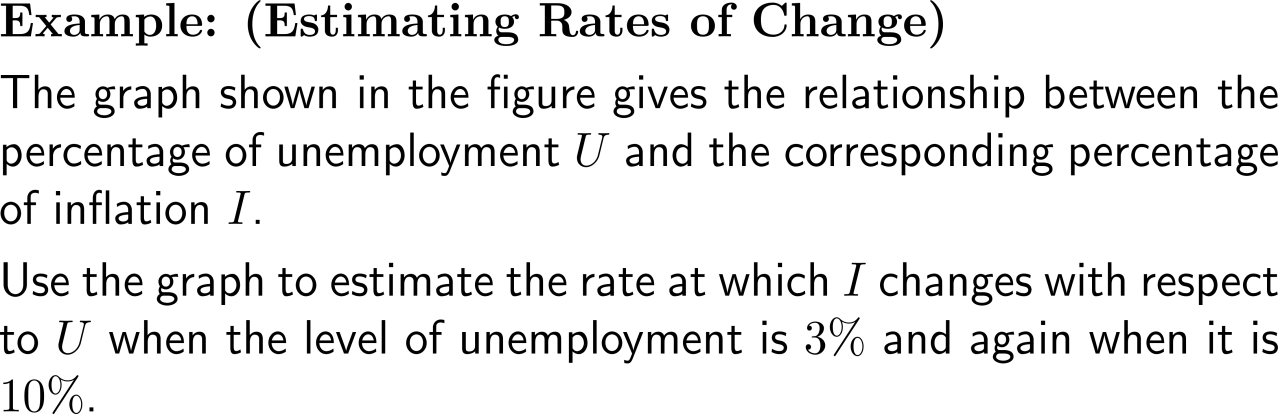 Inflation as a function of unemployment
Source: Adapted from Robert Eisner, The Misunderstood Economy: What Counts and How to Count It, Boston, MA: Harvard Business School Press, 1994, p. 173.
Example:Estimating rates of change
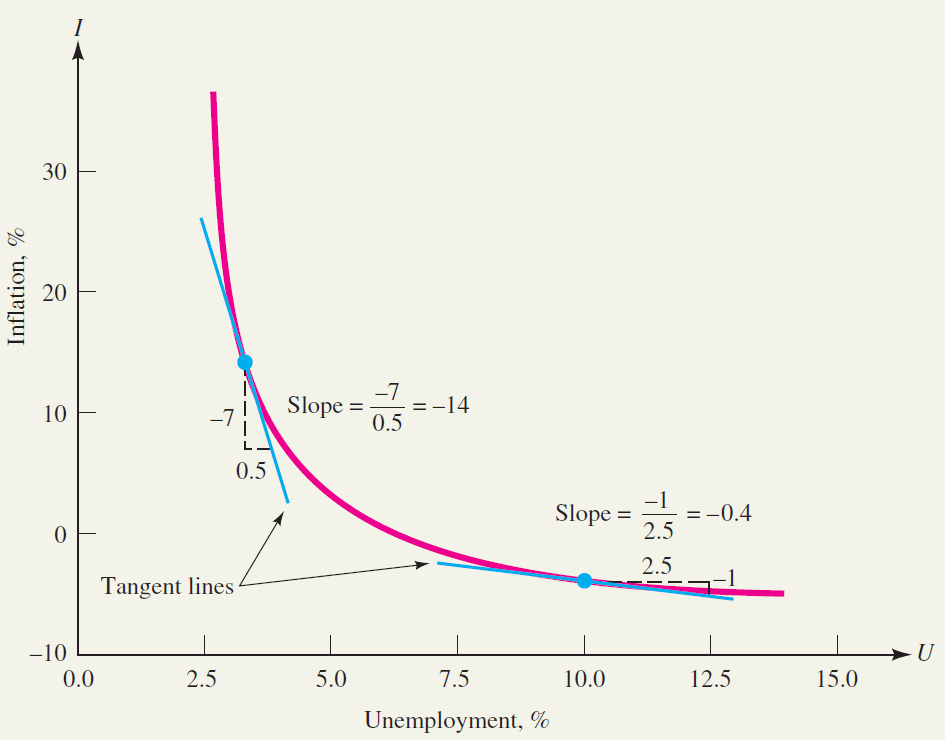 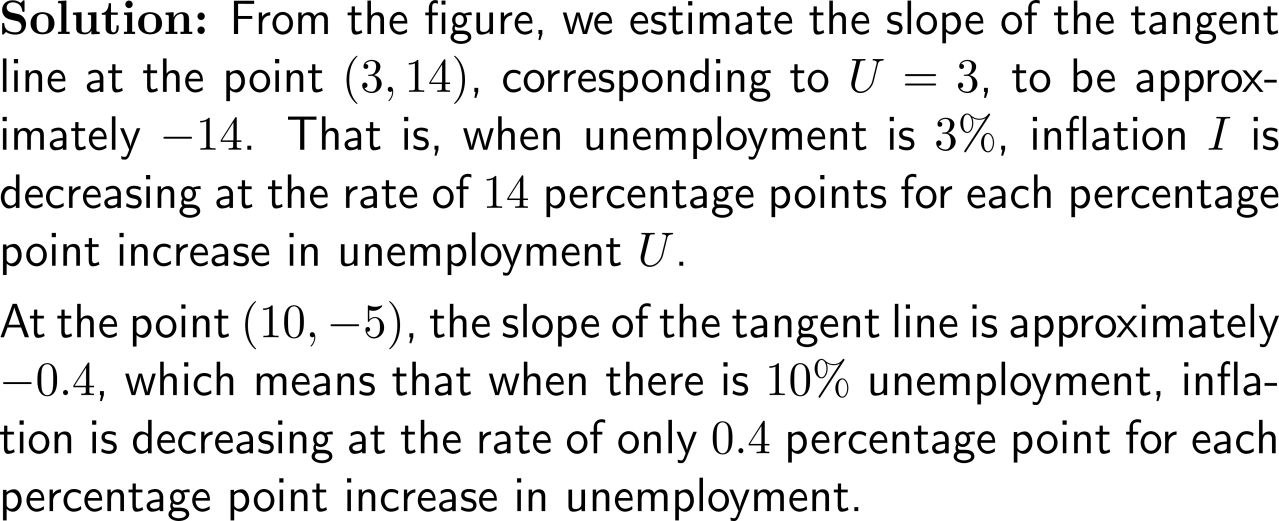 Inflation as a function of unemployment
Source: Adapted from Robert Eisner, The Misunderstood Economy: What Counts and How to Count It, Boston, MA: Harvard Business School Press, 1994, p. 173.
The difference quotient (average rate of change) gives the slope of a secant line …
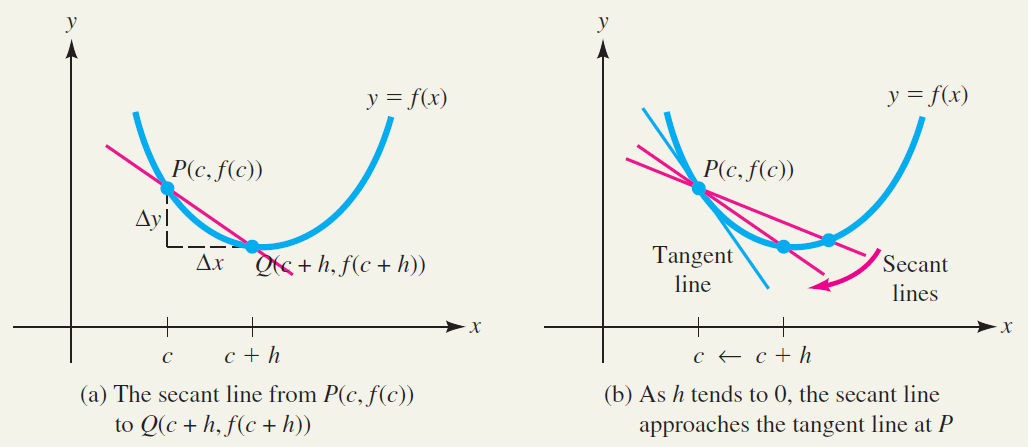 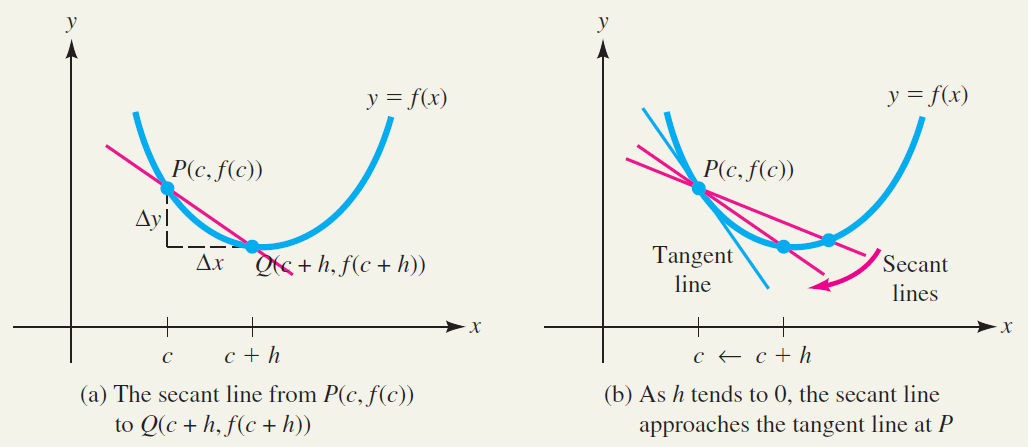 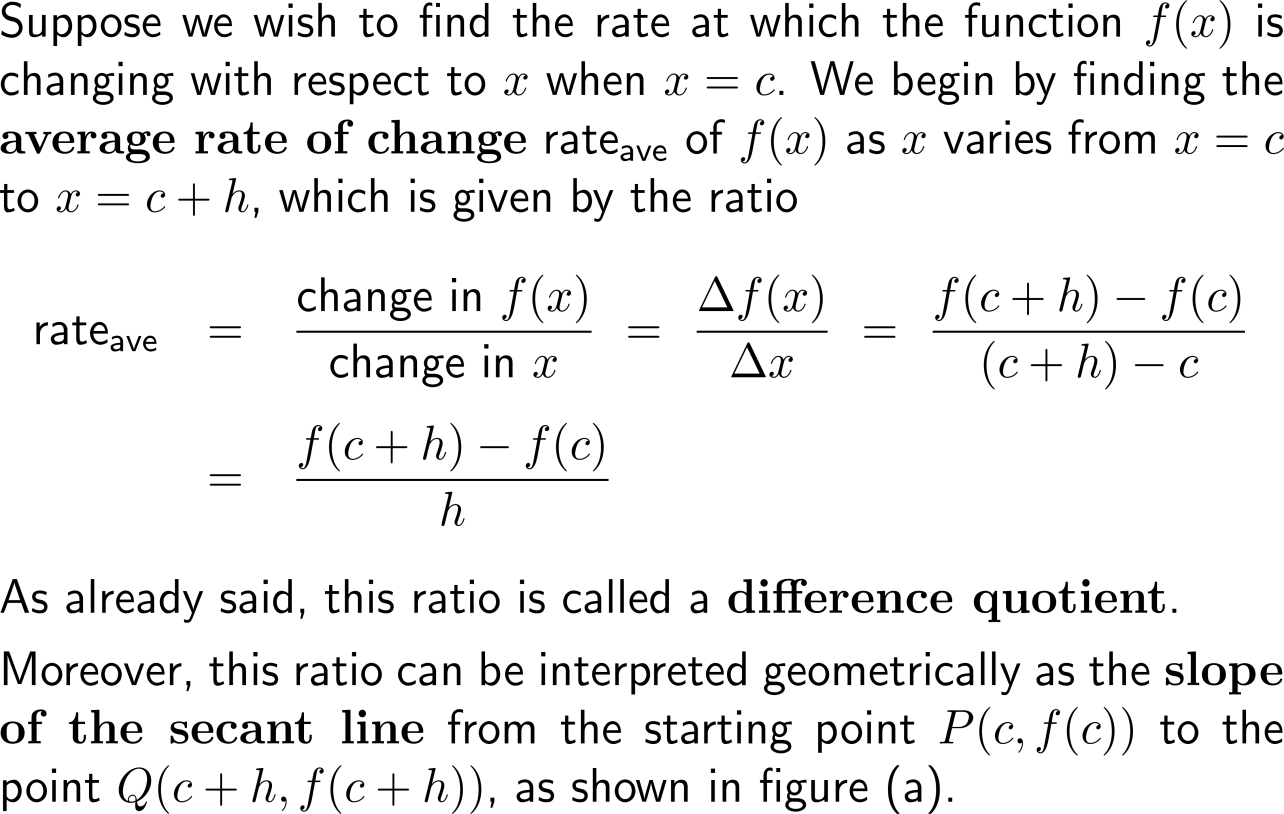 … and its limit – the differential quotient (instantaneous rate of change) – the slope of the corresponding tangent line
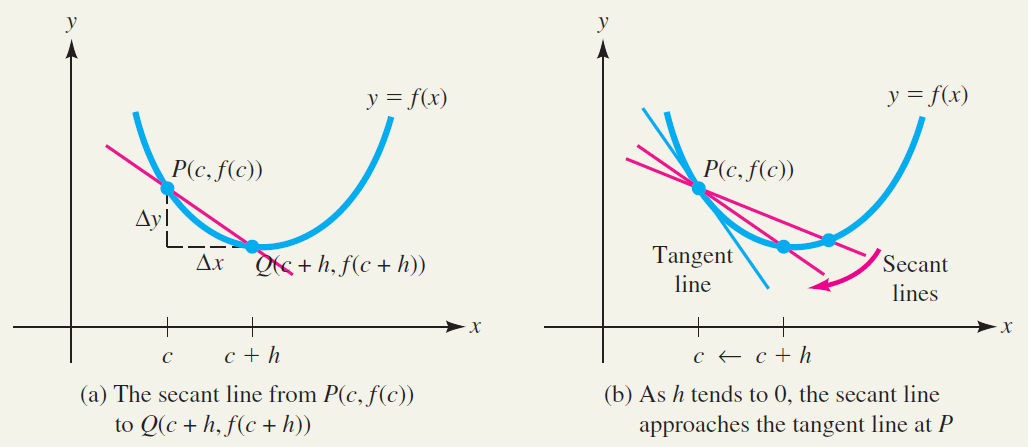 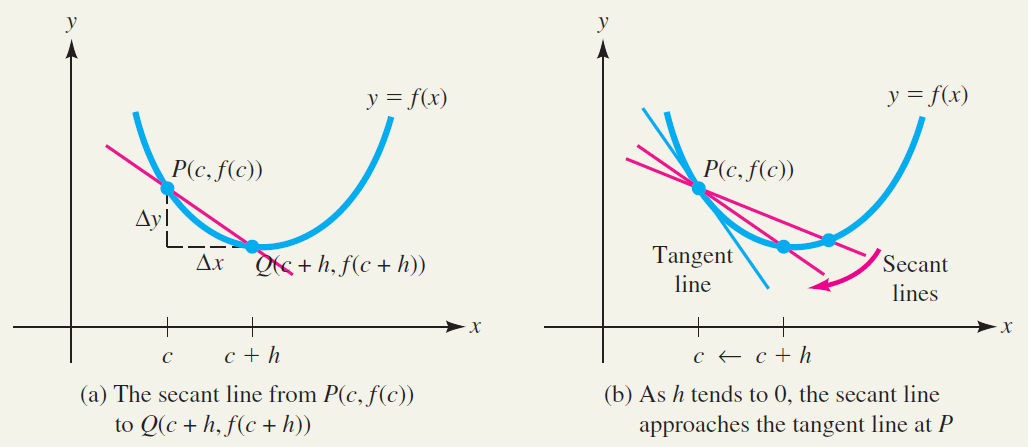 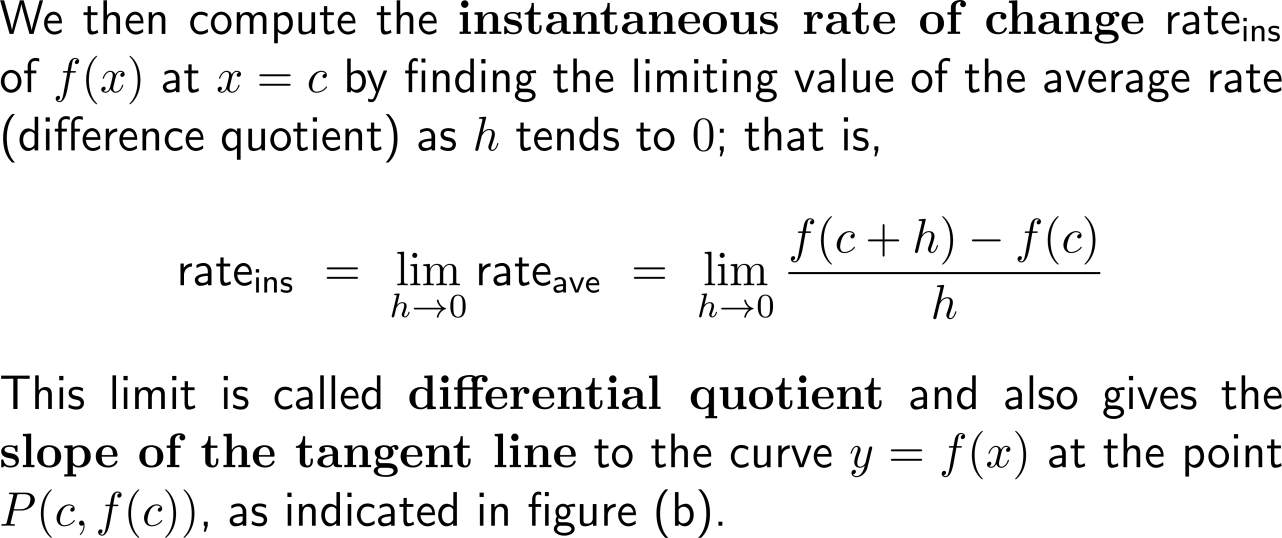 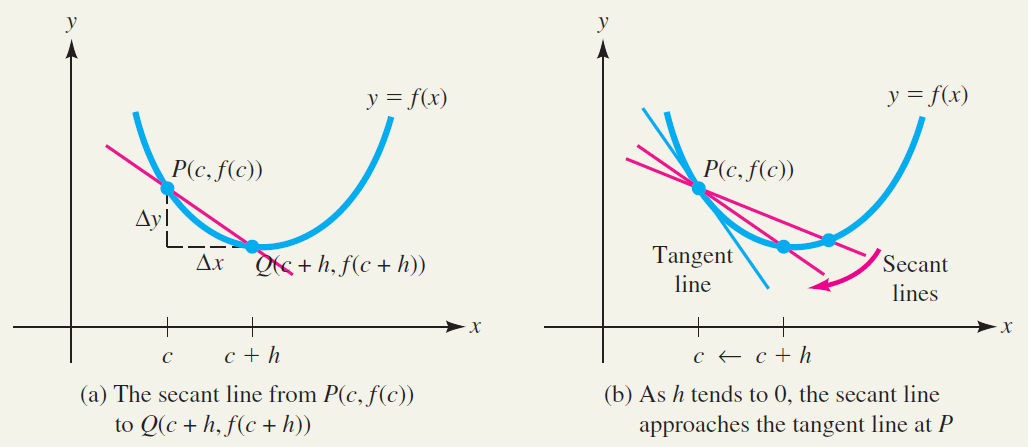 The derivate of a function at a point is given by the corresponding differential quotient
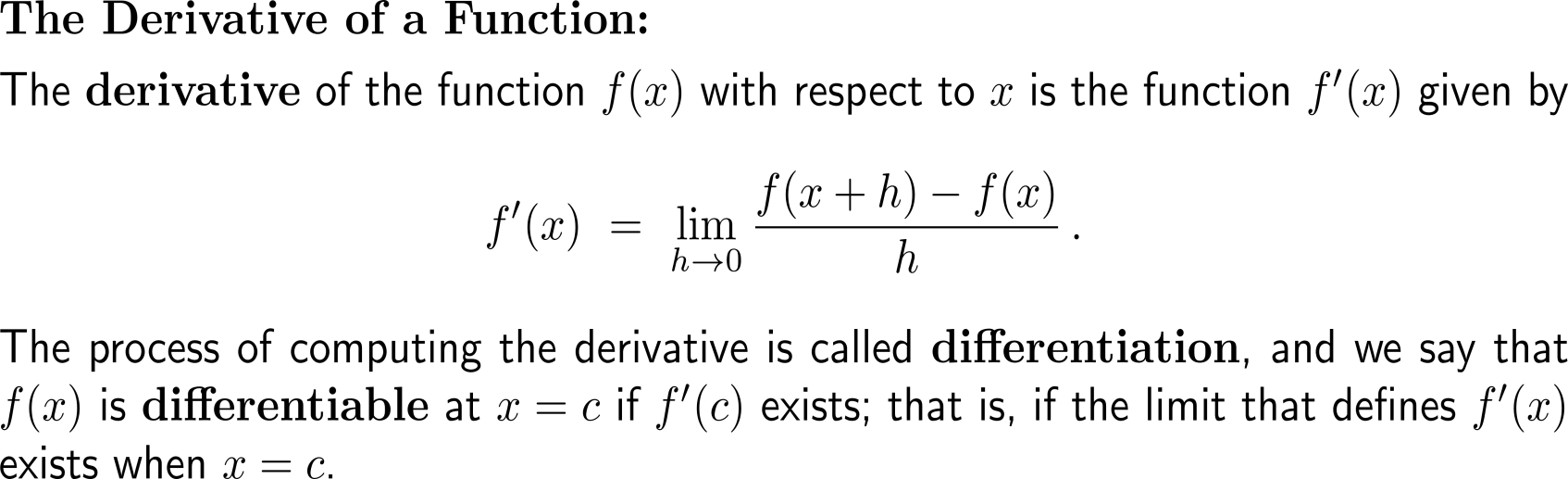 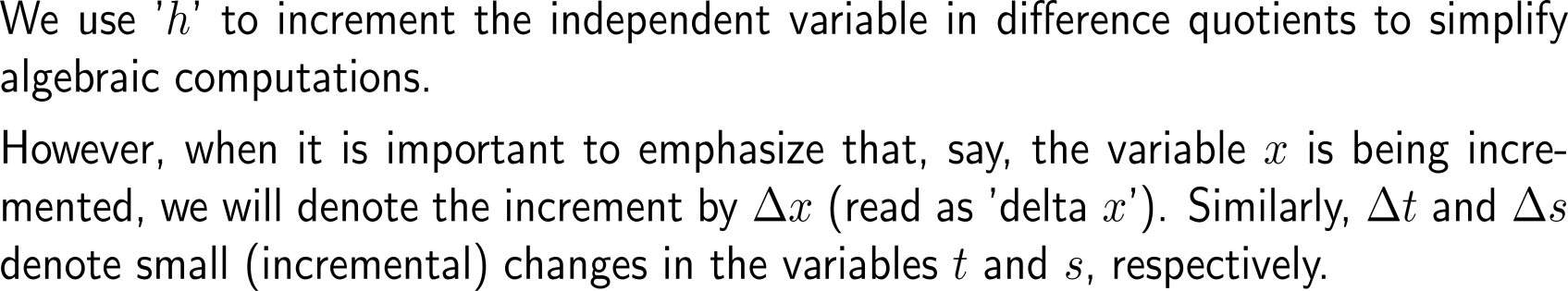 Example:Finding a derivative
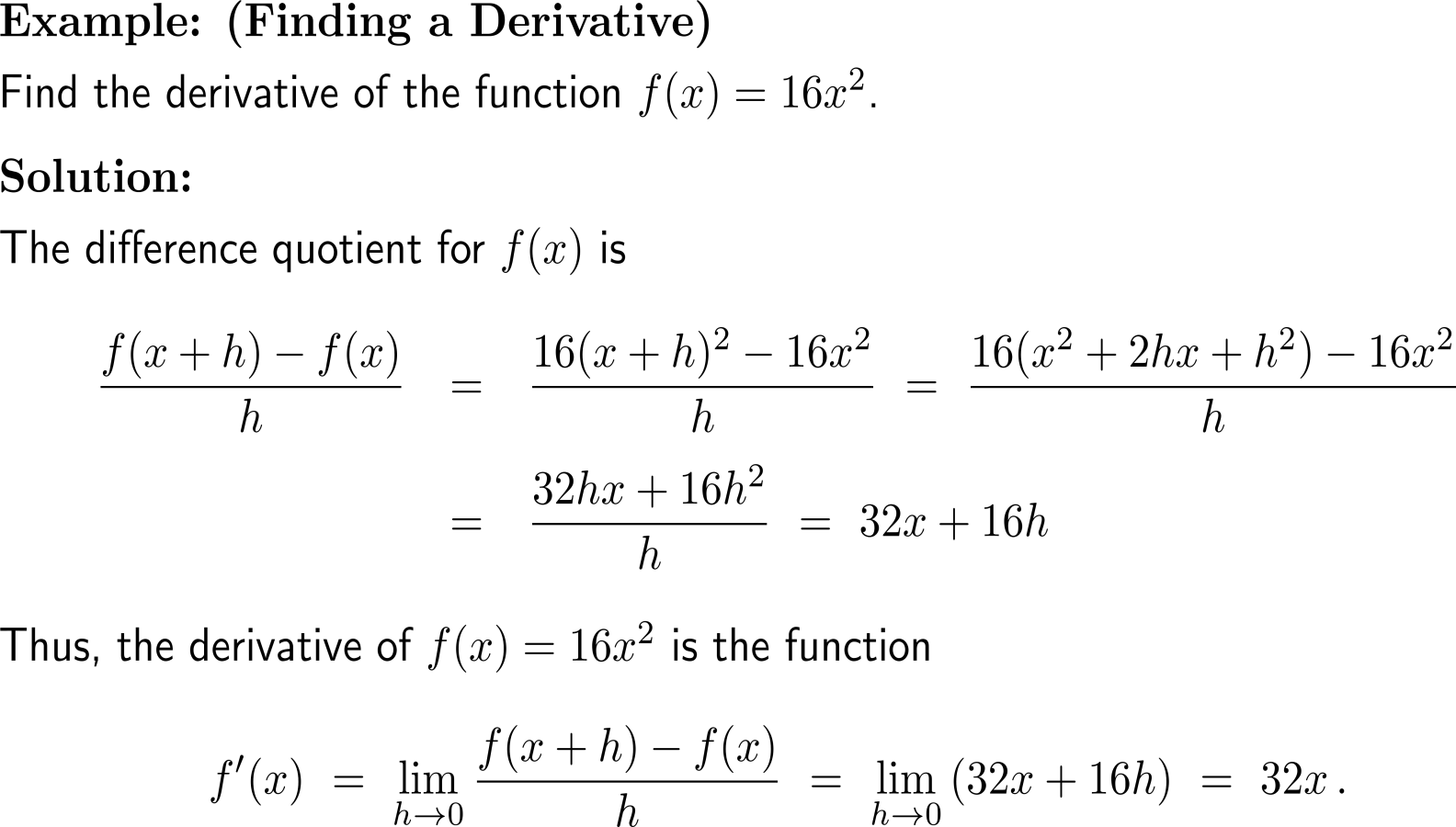 Let us summarize our observations about rates of change and slope in terms of the derivative notation
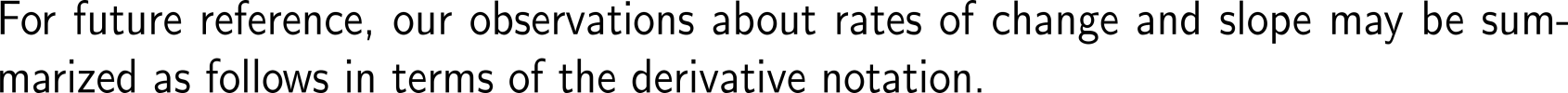 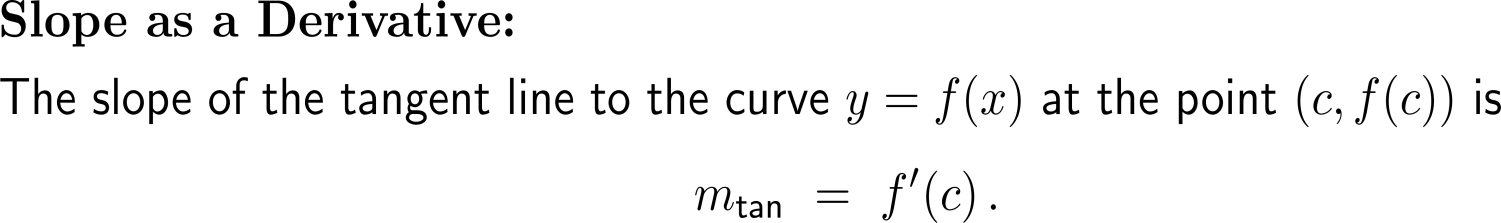 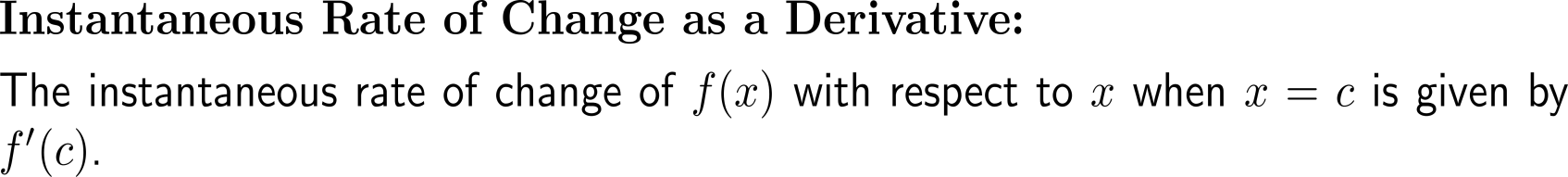 Example:Using a derivative to find the slope of a tangent
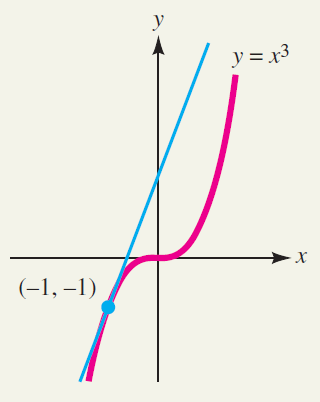 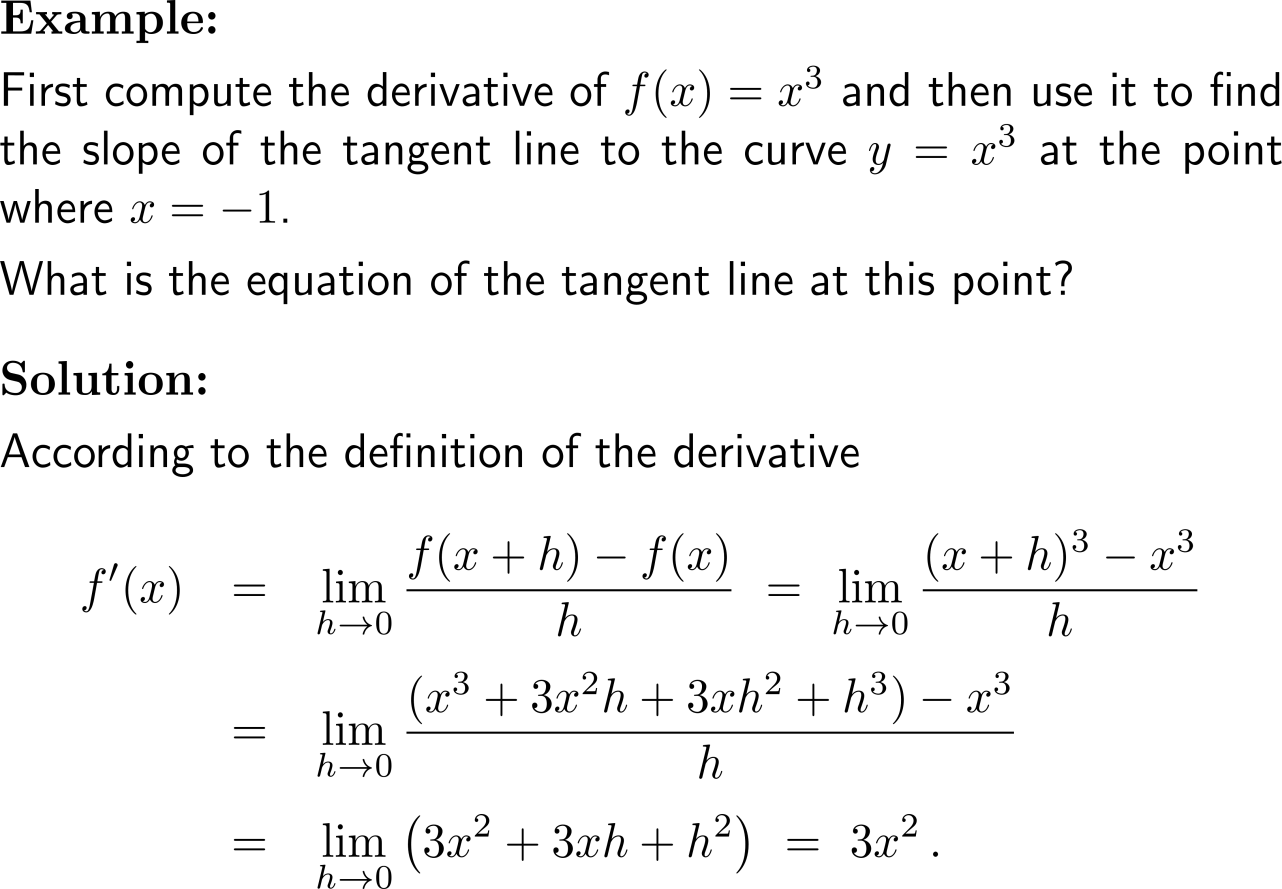 Example:Using a derivative to find the slope of a tangent
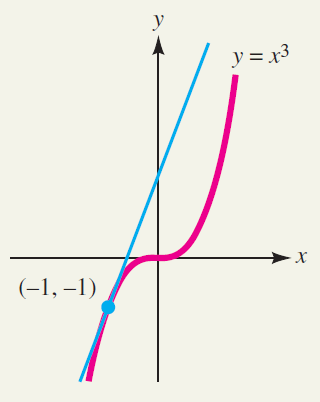 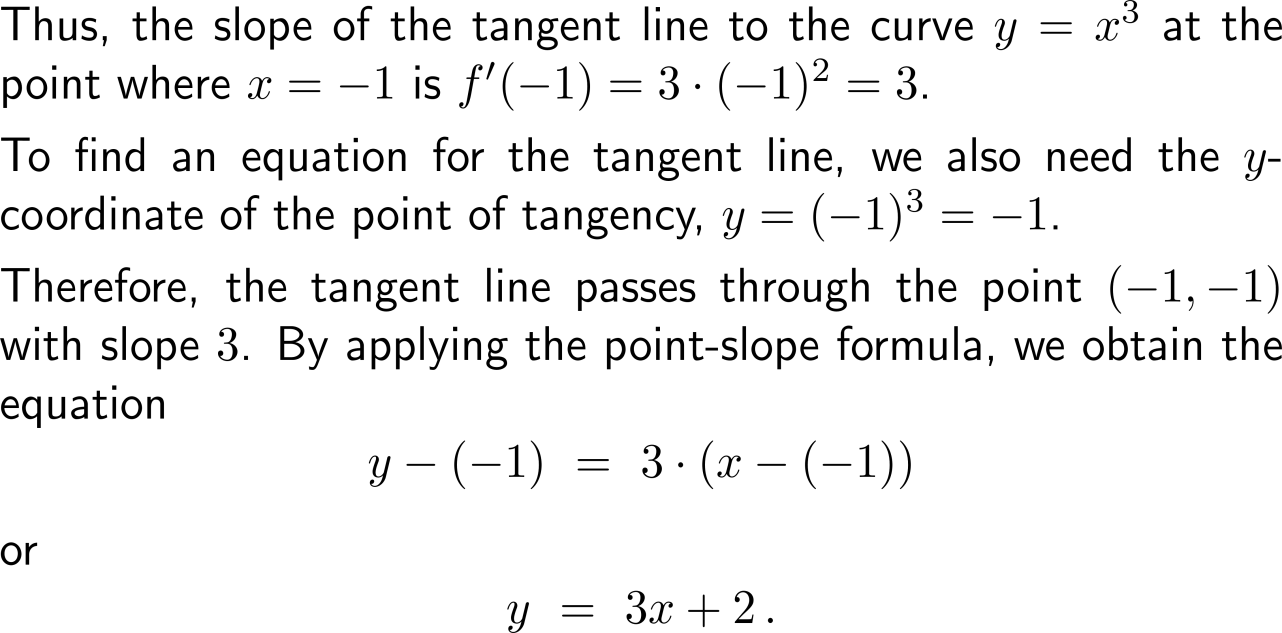 Example:Studying a Rate of Change in Profit
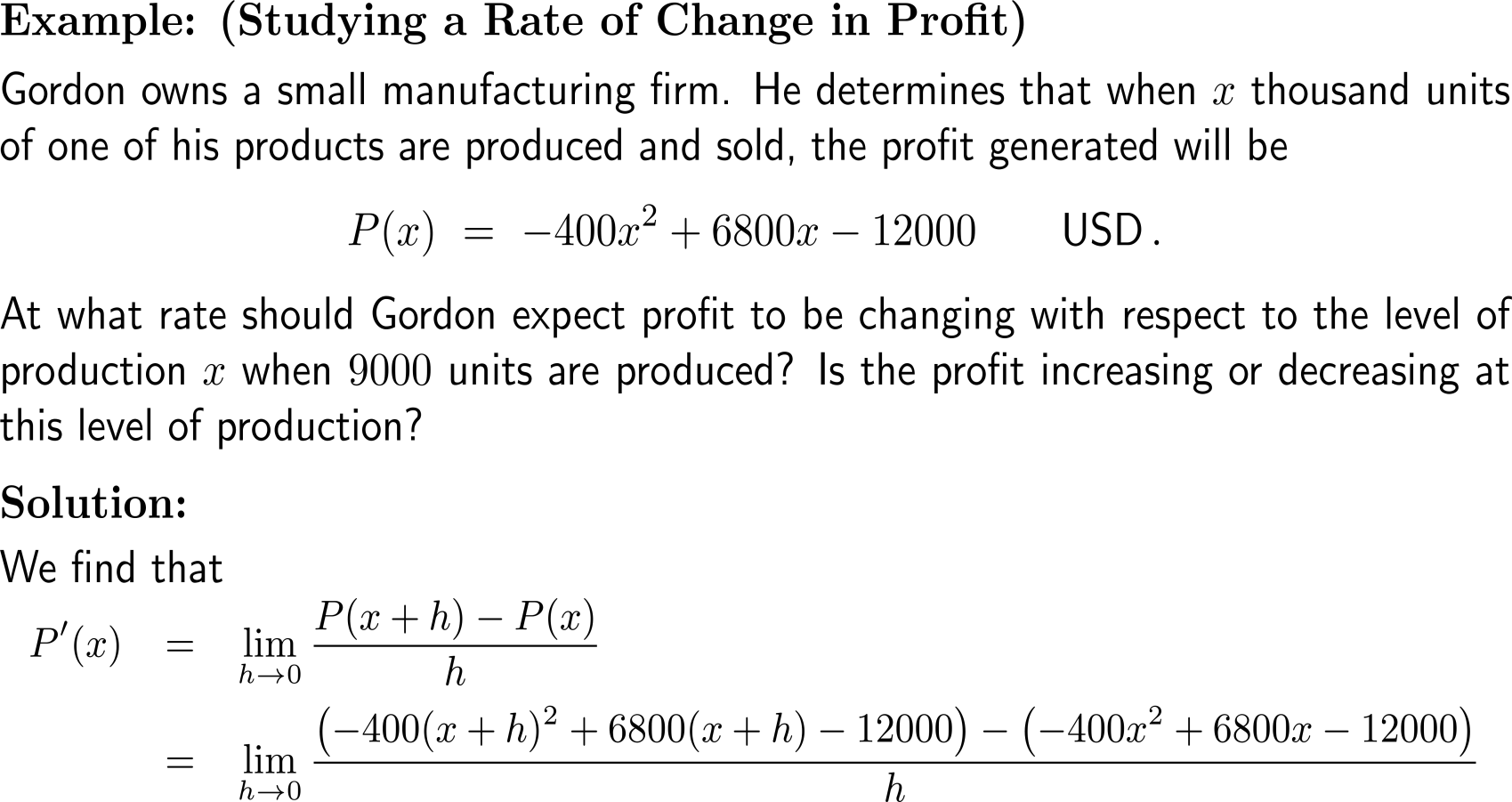 Example:Studying a Rate of Change in Profit
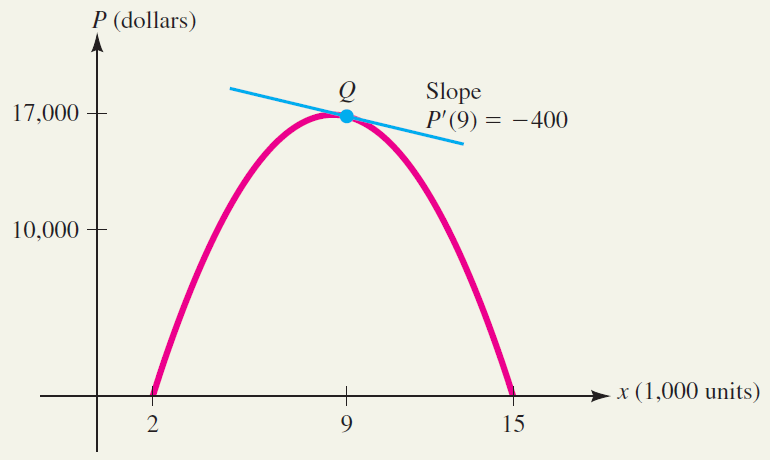 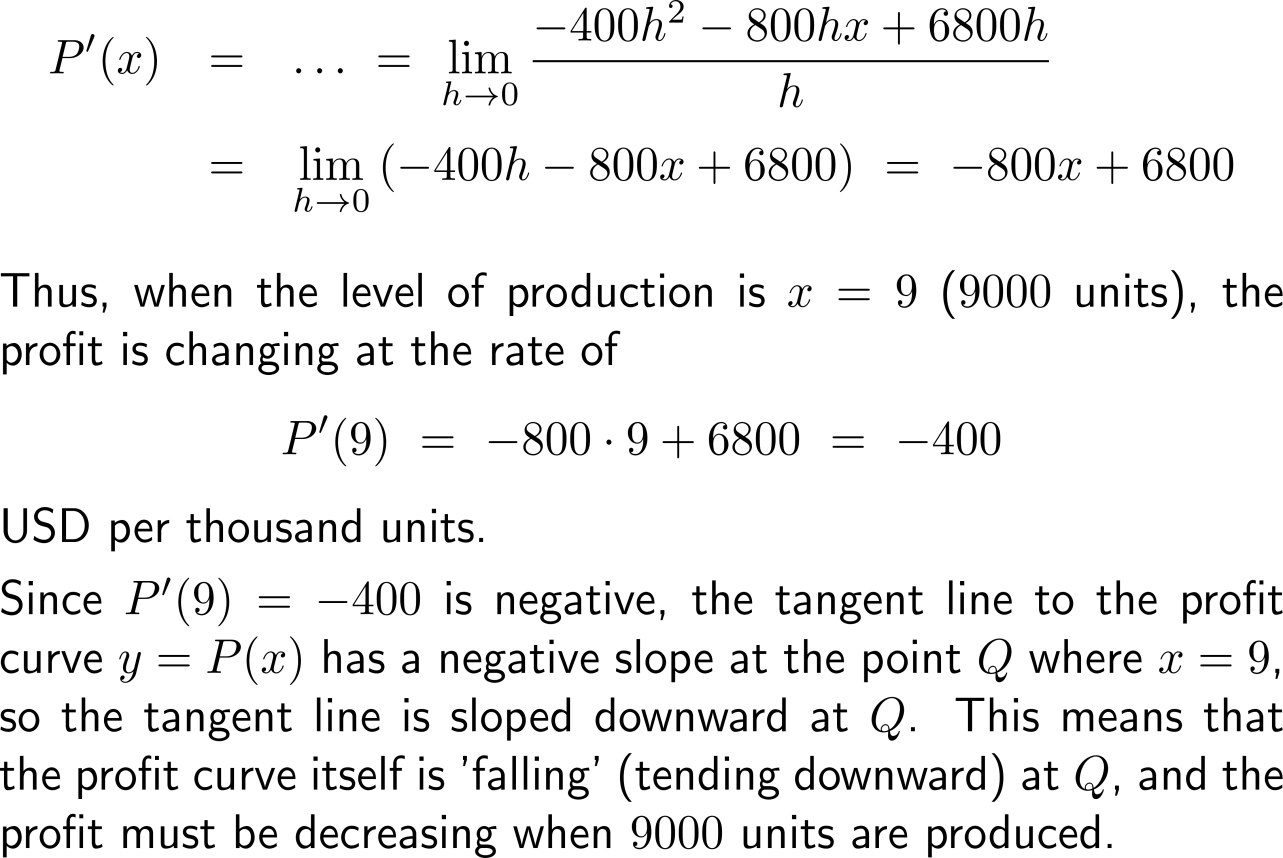 The sign of a derivative indicates if the graph of a function is increasing or decreasing at the corresponding point
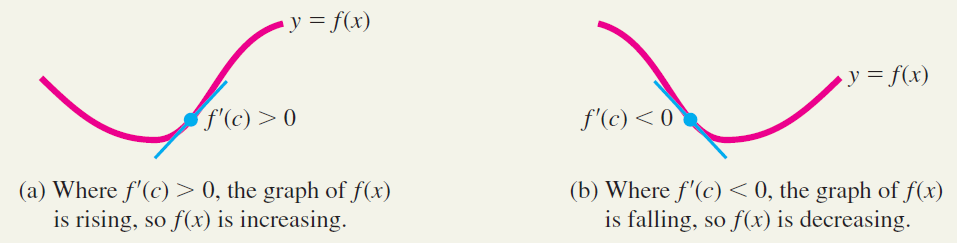 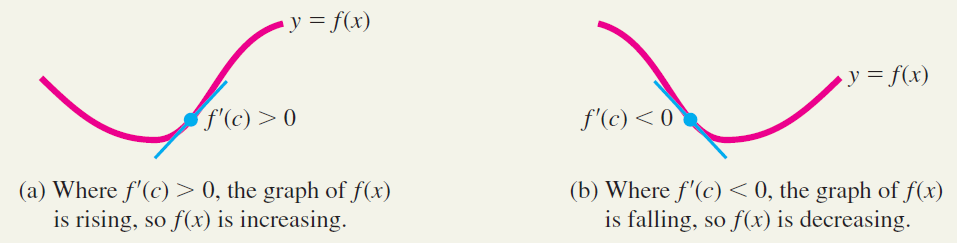 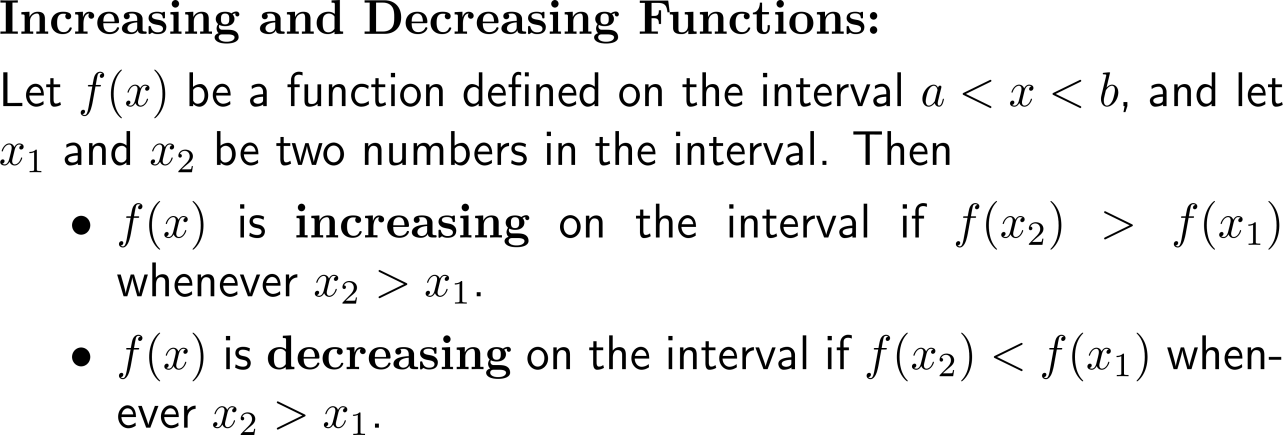 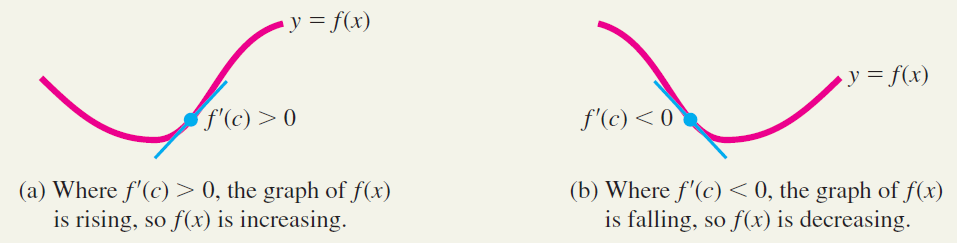 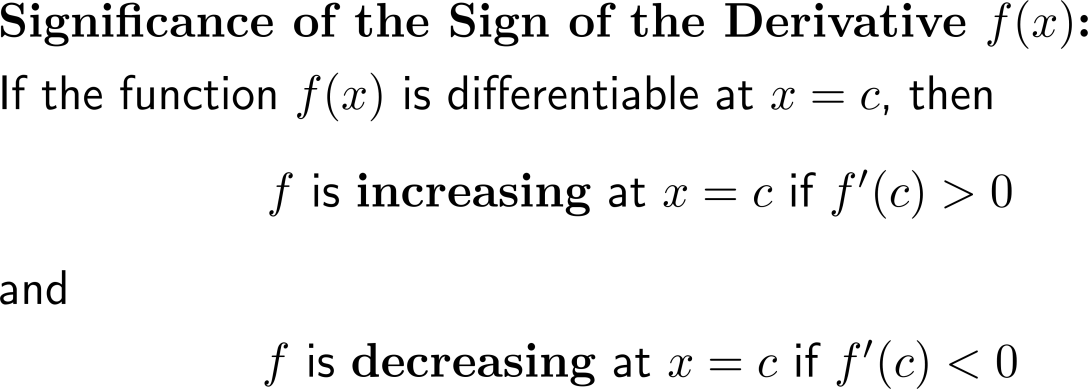 The Leibniz notation is an alternative way of writing derivatives and will be handy for denoting higher-order derivatives
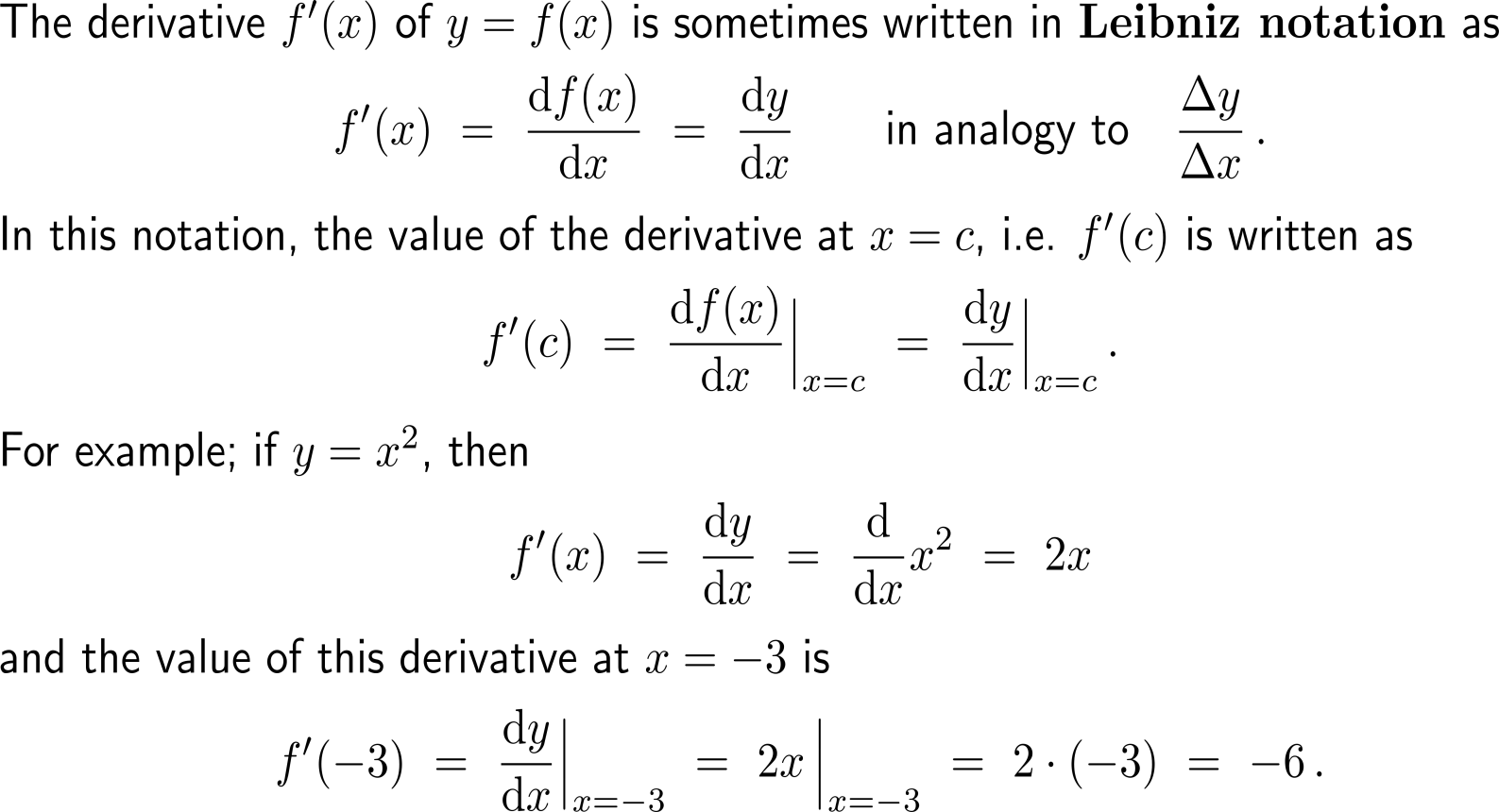 Example:Finding slope and rate of change
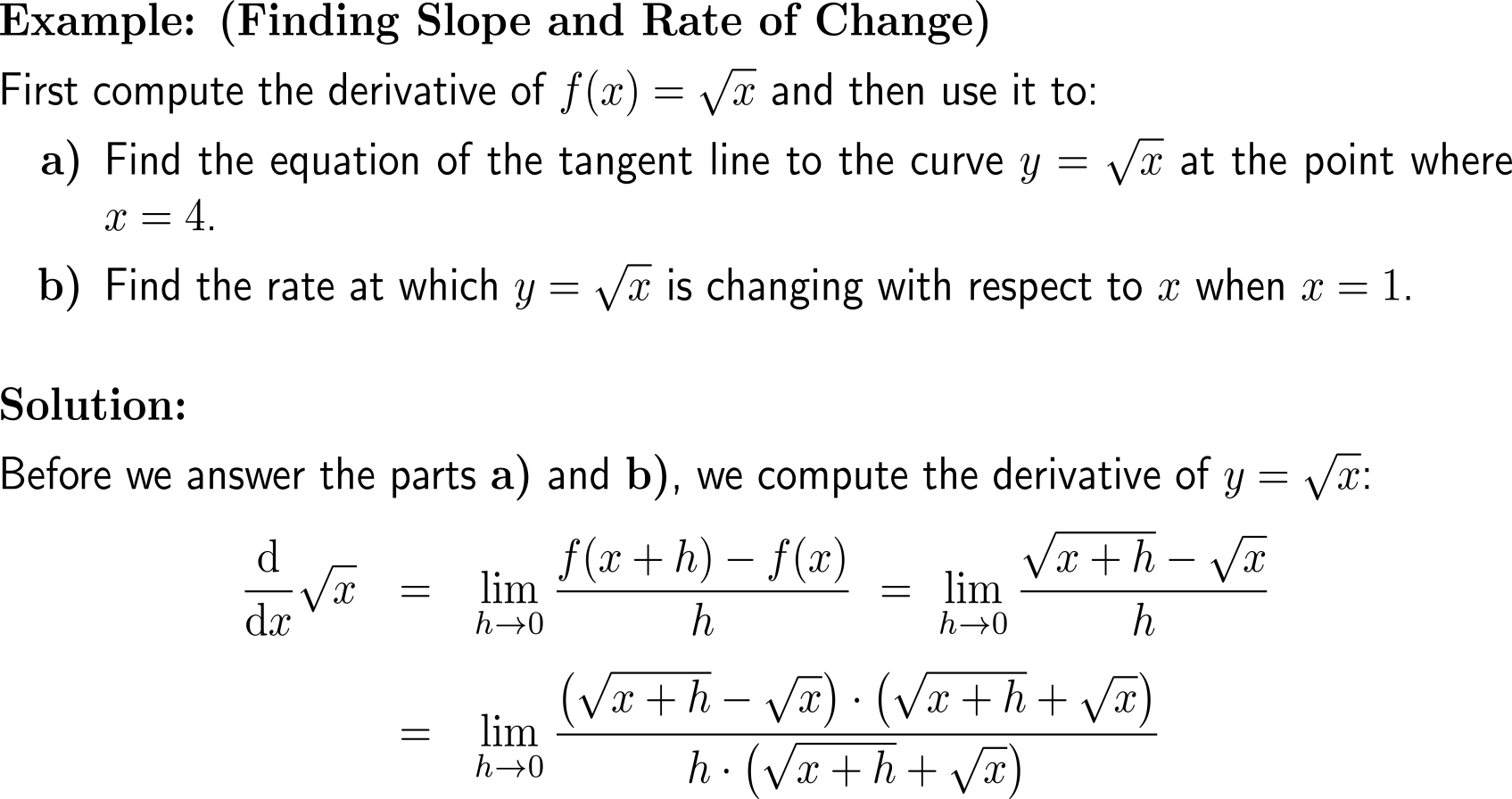 Example:Finding slope and rate of change
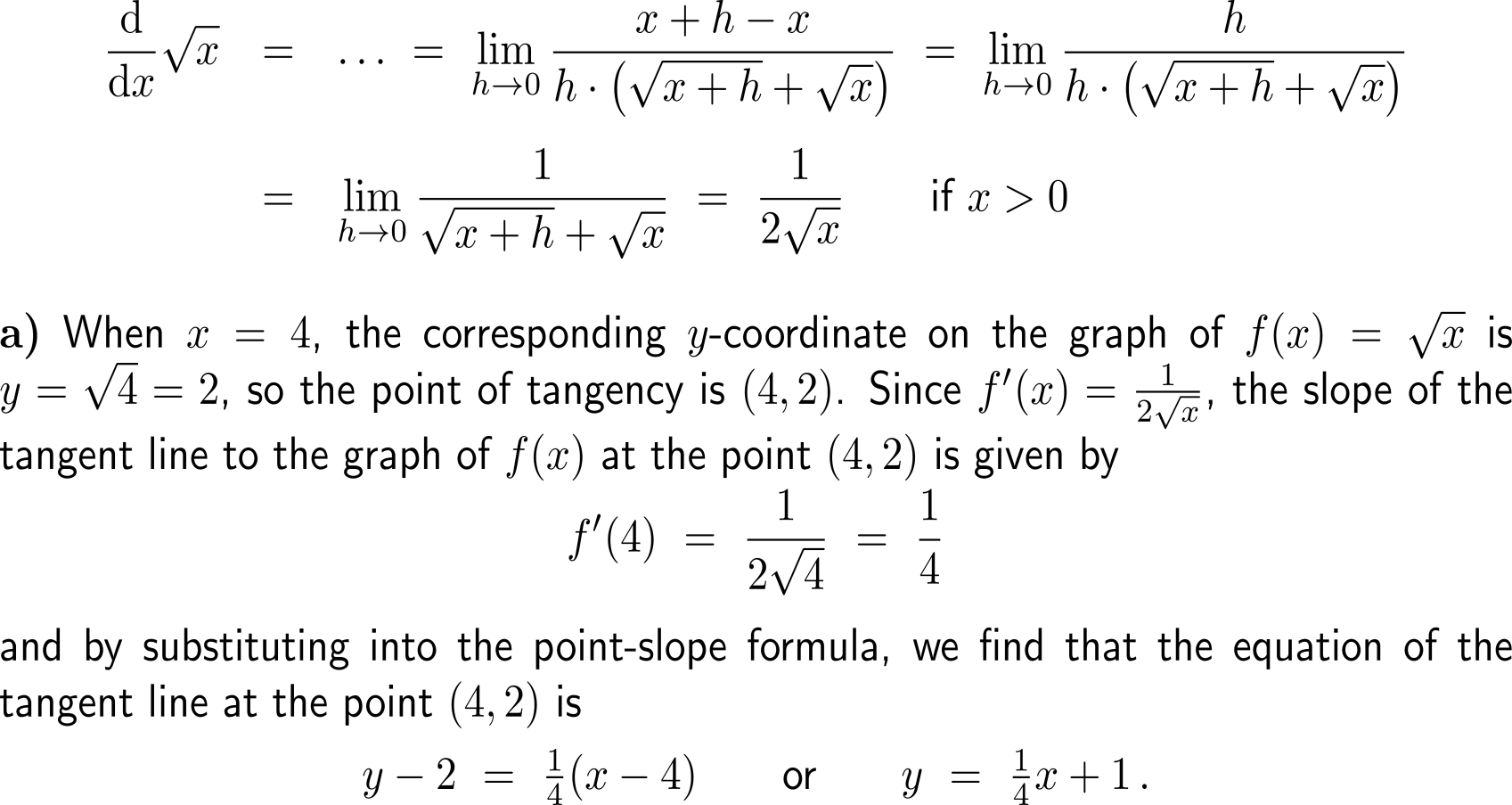 Example:Finding slope and rate of change
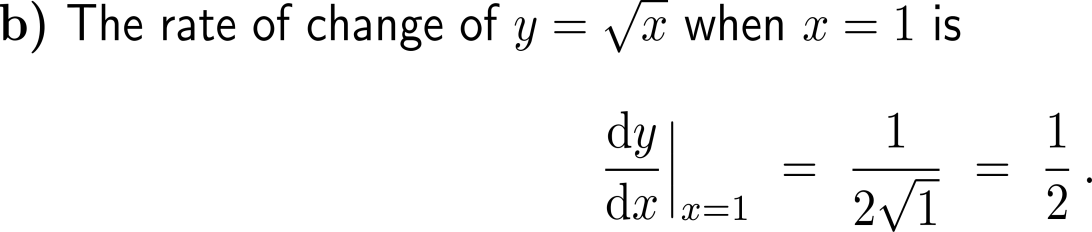 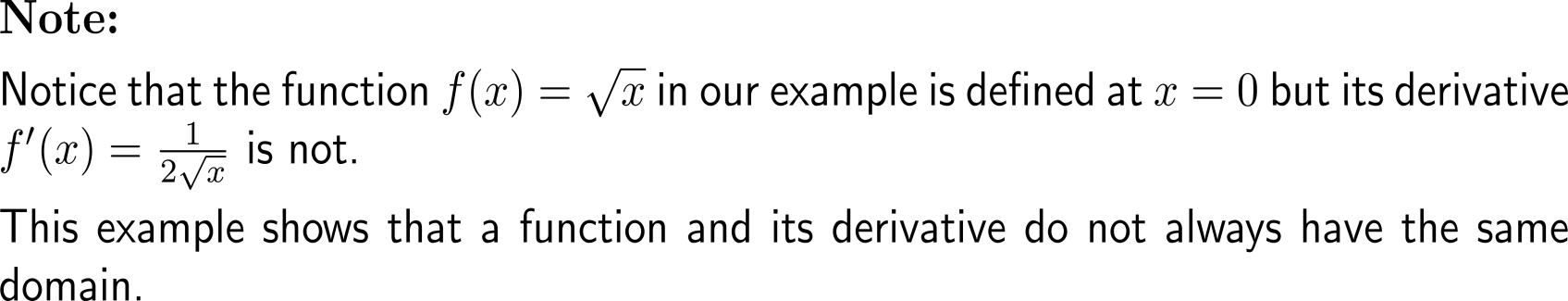 A differentiable function is continuous at all points at which it is differentiable
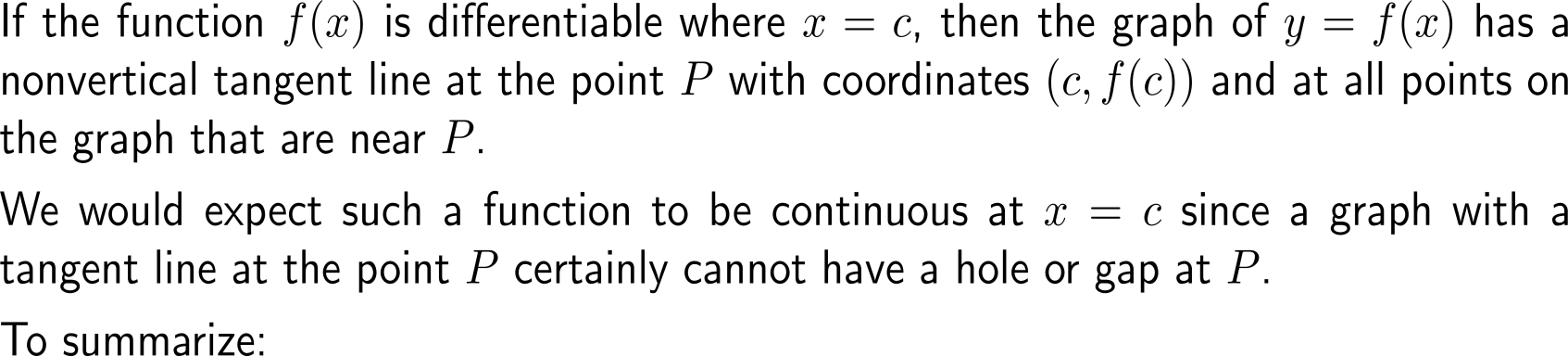 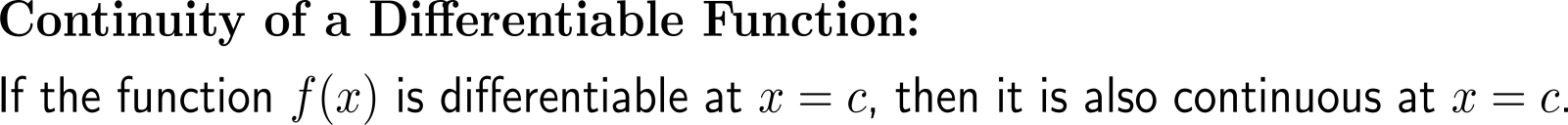 Though, continuity is not enough to ensure differentiability – there are functions that are continuous at a point but not differentiable there
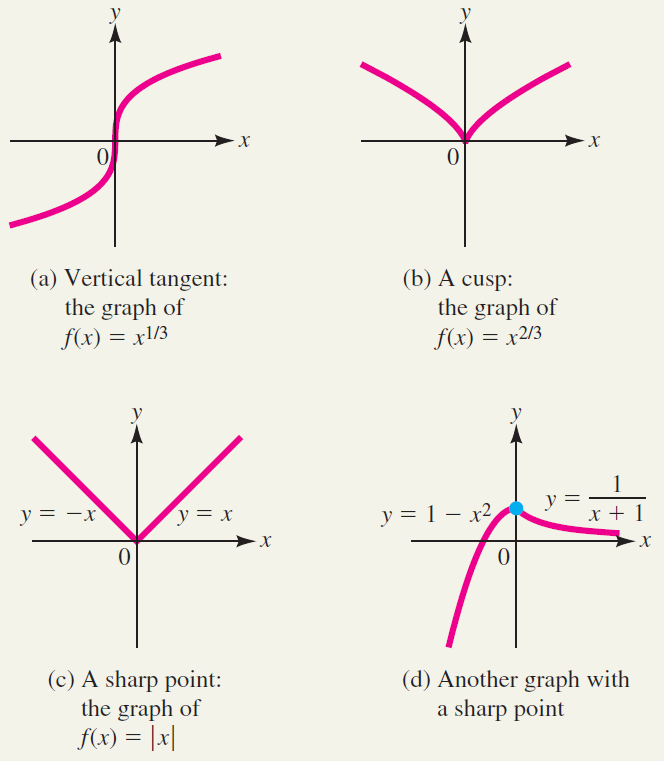 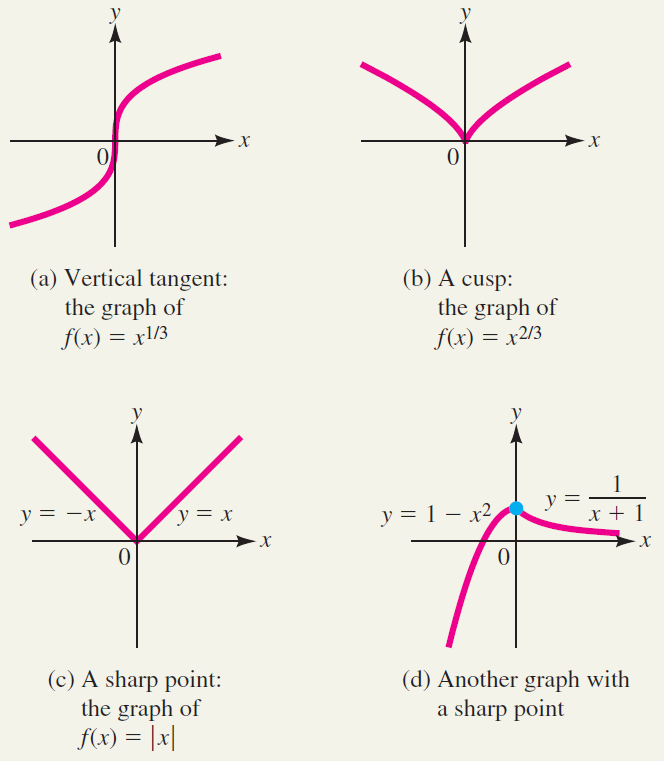 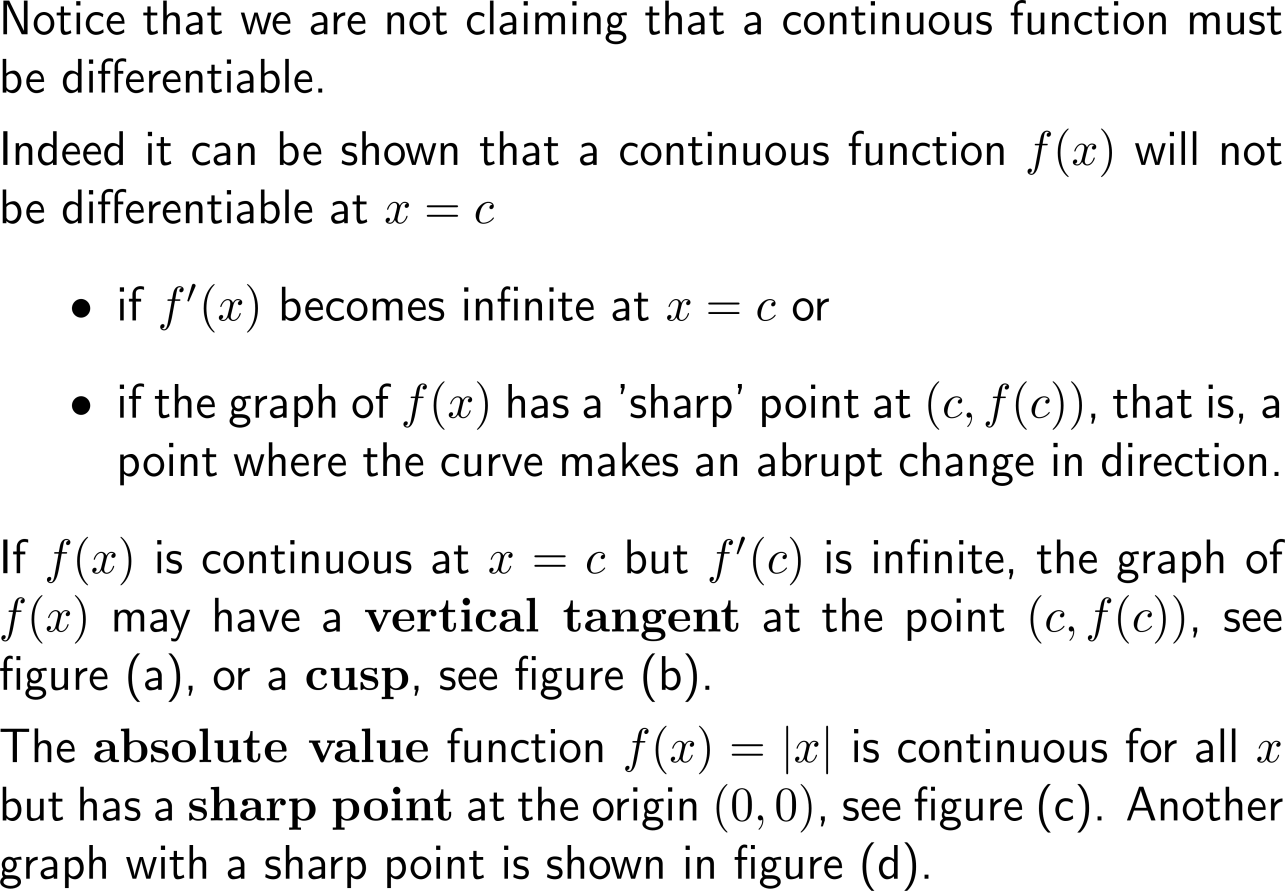 Calculus I for Management